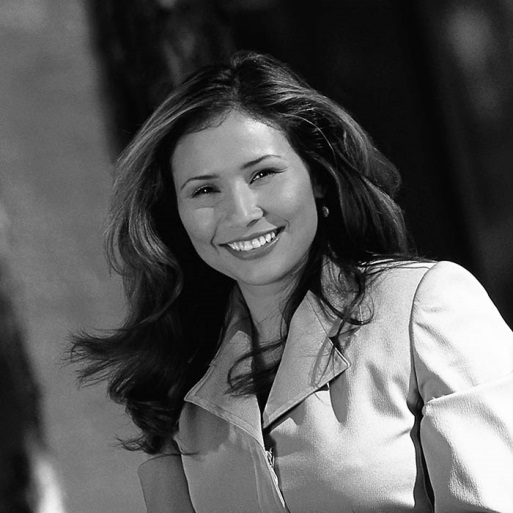 Solène SULLIVAN
Lorem ipsum dolor sit amet, consectetur adipiscing elit. Morbi tristique sapien nec nulla rutrum imperdiet. Nullam faucibus augue id velit luctus maximus. Interdum et malesuada fames ac ante ipsum primis in faucibus. 

Etiam bibendum, ante nec luctus posuere, odio enim semper tortor, id eleifend mi ante vitae ex. Sed molestie varius erat a aliquet.
CARGO EXERCIDO  EMPRESA
Lorem ipsum dolor sit amet, consectetur adipiscing elit. Morbi tristique sapien nec nulla rutrum imperdiet.
2016
2014
CARGO EXERCIDO  EMPRESA
Lorem ipsum dolor sit amet, consectetur adipiscing elit. Morbi tristique sapien nec nulla rutrum imperdiet.
2014
2012
CARGO EXERCIDO  EMPRESA
Lorem ipsum dolor sit amet, consectetur adipiscing elit. Morbi tristique sapien nec nulla rutrum imperdiet.
2012
2010
CARGO EXERCIDO  EMPRESA
Lorem ipsum dolor sit amet, consectetur adipiscing elit. Morbi tristique sapien nec nulla rutrum imperdiet.
2010
2008
2008
2006
2006
2002
GRAU  UNIVERSIDADE 
Lorem ipsum dolor sit amet, consectetur adipiscing elit. Morbi tristique sapien nec nulla rutrum imperdiet.
GRAU  UNIVERSIDADE 
Lorem ipsum dolor sit amet, consectetur adipiscing elit. Morbi tristique sapien nec nulla rutrum imperdiet.
 Telefone
000 111 333
 E-mail 
name@mail.com
 Endereço
12 Street Name
Lisboa
Redes sociais
Photoshop CS
Garantia da qualidade
Word / Excel
QUALIFICAÇÕES
Criatividade
Google AdWords
Relações públicas
Google Analytics